ACT RESPONSIBLY & SUPPORT the COMMUNITY.
Be on Time
Wear ID
Chromebook Ready
SEE SOMETHING, SAY SOMETHING
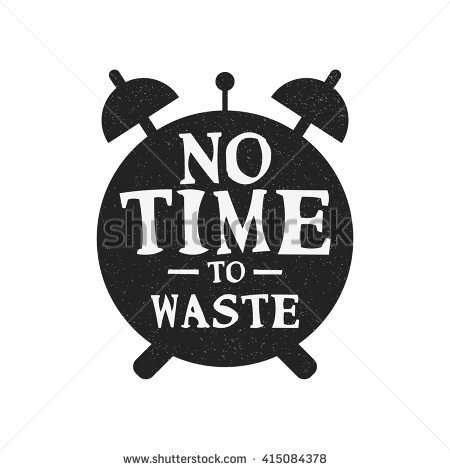 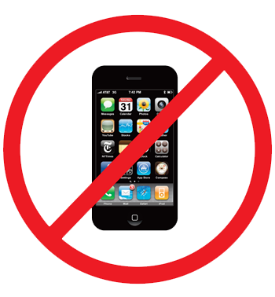 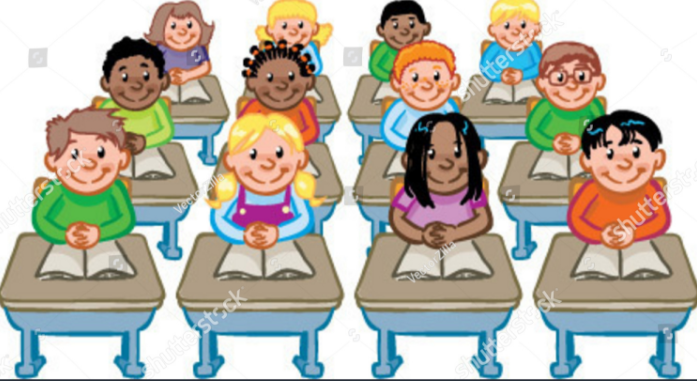 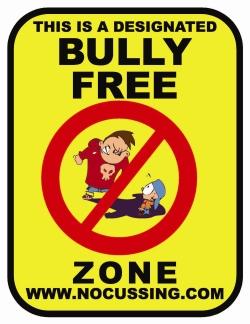 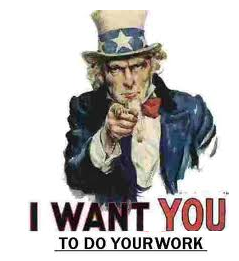 Students will be able to determine whether or not two events are mutually1 exclusive.
LEARNING OBJECTIVE
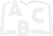 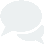 Do Now:
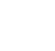 ACTIVATE PRIOR KNOWLEDGE
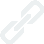 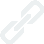 Two events are mutually exclusive if they cannot both occur in the same trial of an experiment.
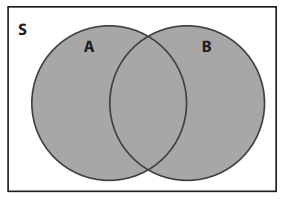 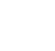 Heads
Tails
Concept Development
A and B are mutually exclusive
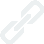 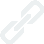 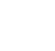 Determine if mutually exclusive or overlapping.
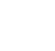 Skill Development
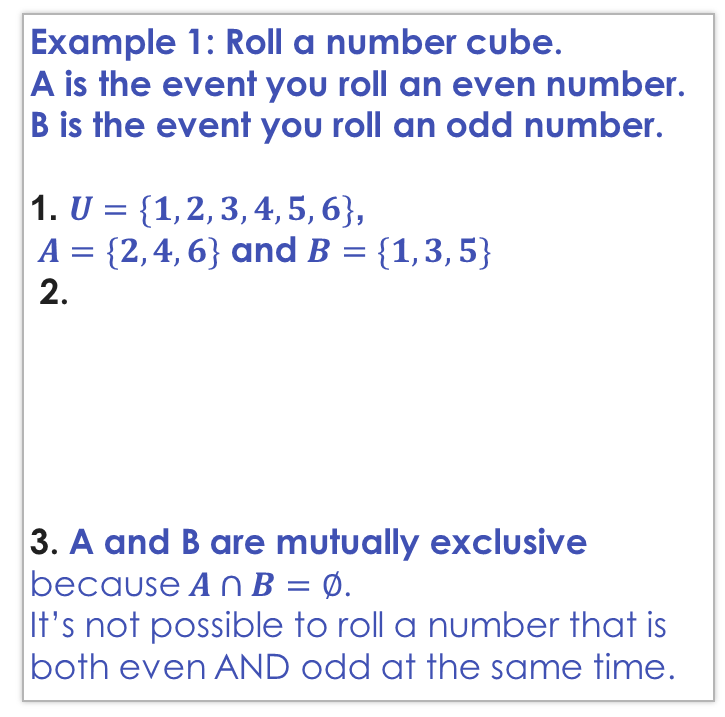 2, 4, 
6
1, 3, 
5
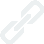 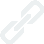 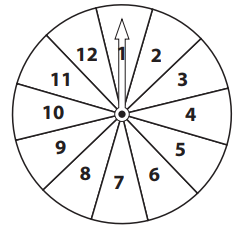 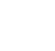 Determine if mutually exclusive or overlapping
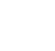 Skill Development
1, 6, 9, 10
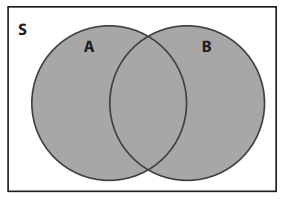 2, 3, 
5, 7,
11
4, 8, 
12
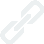 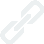 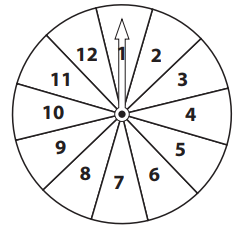 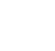 Determine if mutually exclusive or overlapping
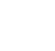 Skill Development
1, 3, 5, 7, 9, 11
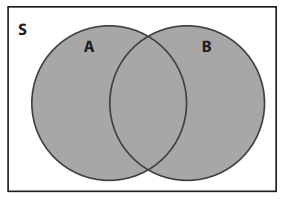 4, 8, 
12
2, 6 
10
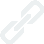 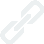 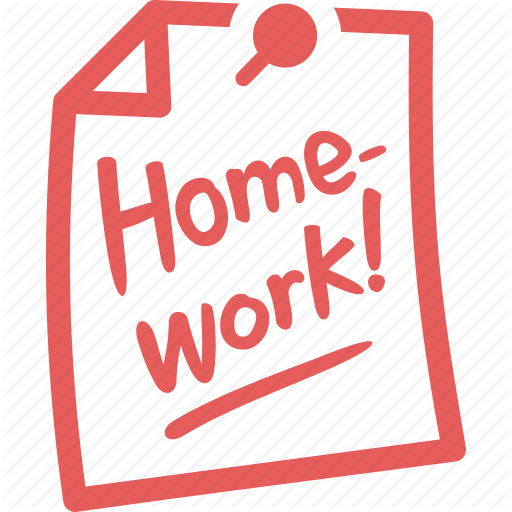 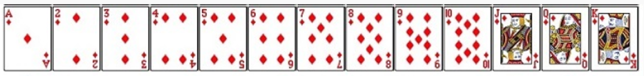 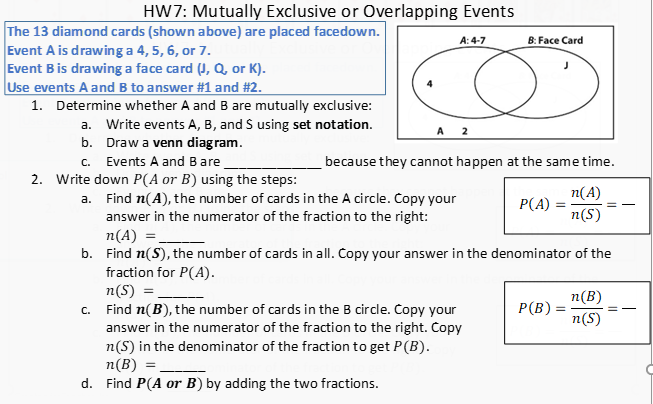 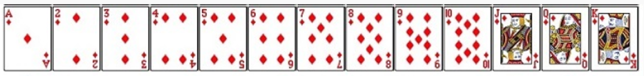 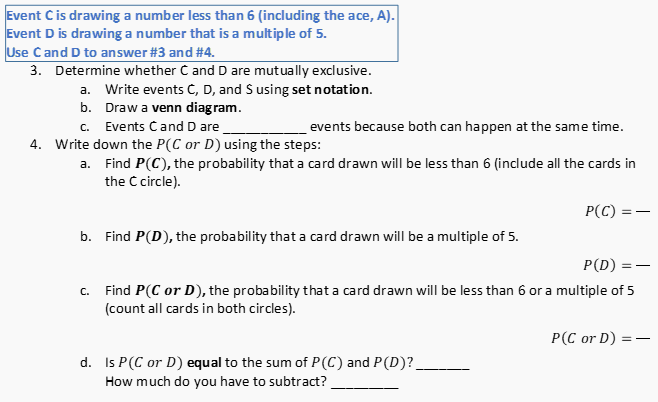 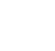 Skill Development
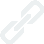 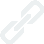